‘Macbeth’
AQA English Lit Paper 1
Paper 1 comprises of:
One question on your Shakespeare play (choose ‘Macbeth’!)
One question on your preC20th text (choose ‘Jekyll and Hyde’!)
For each question, you write in detail about an extract, then you write about the text as a whole.
Section A
‘Macbeth’
A typical question:
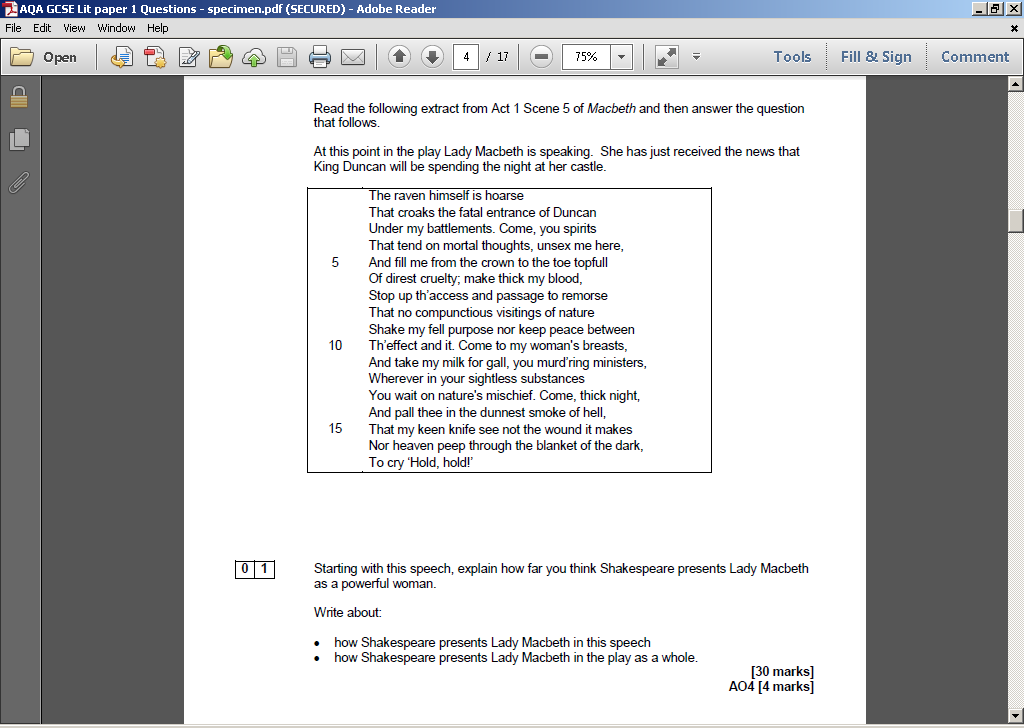 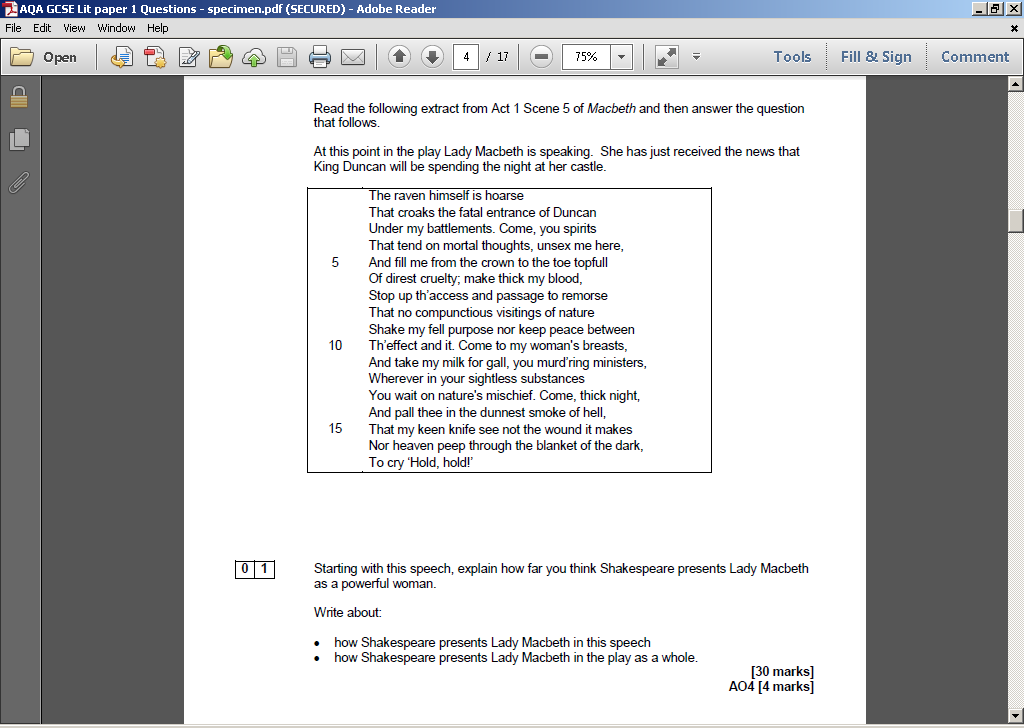 Your answer must include:
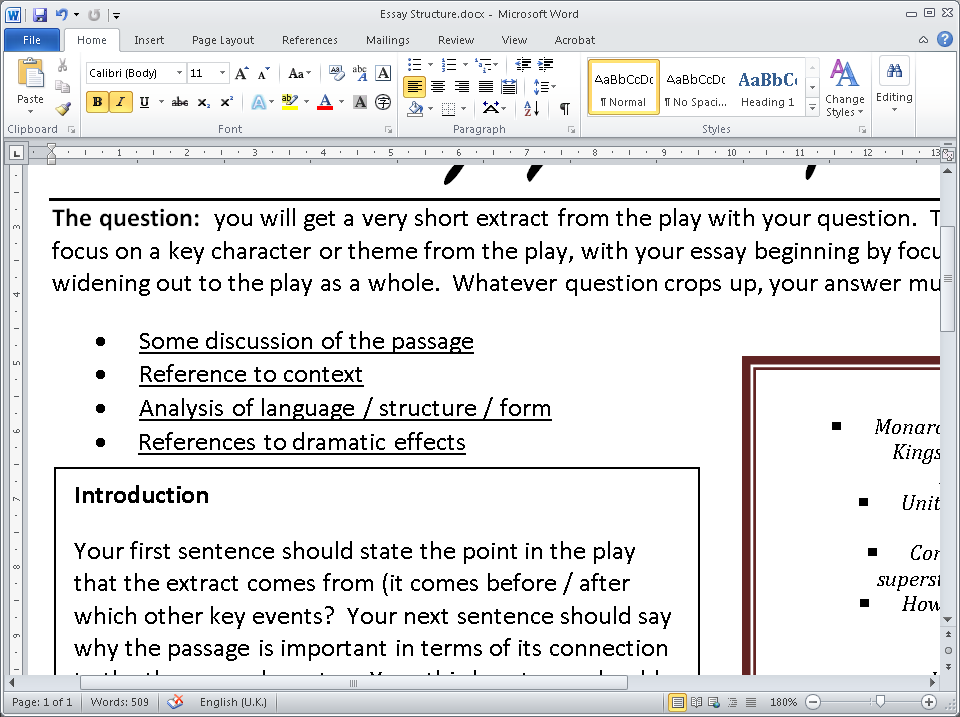 Breakdown: context
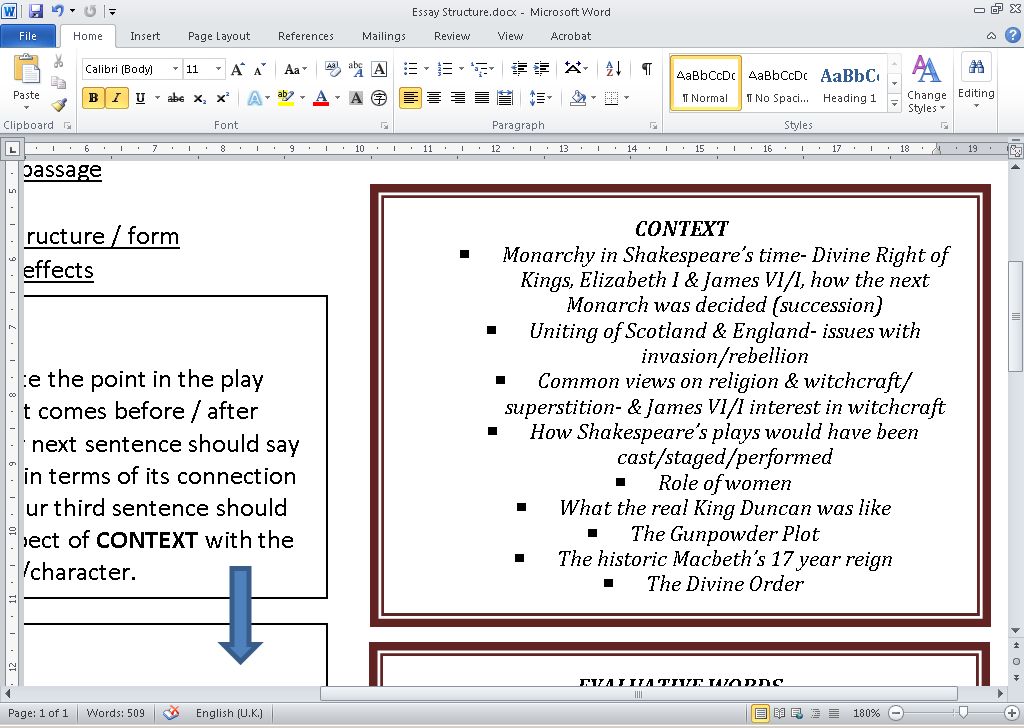 Breakdown: language  / dramatic
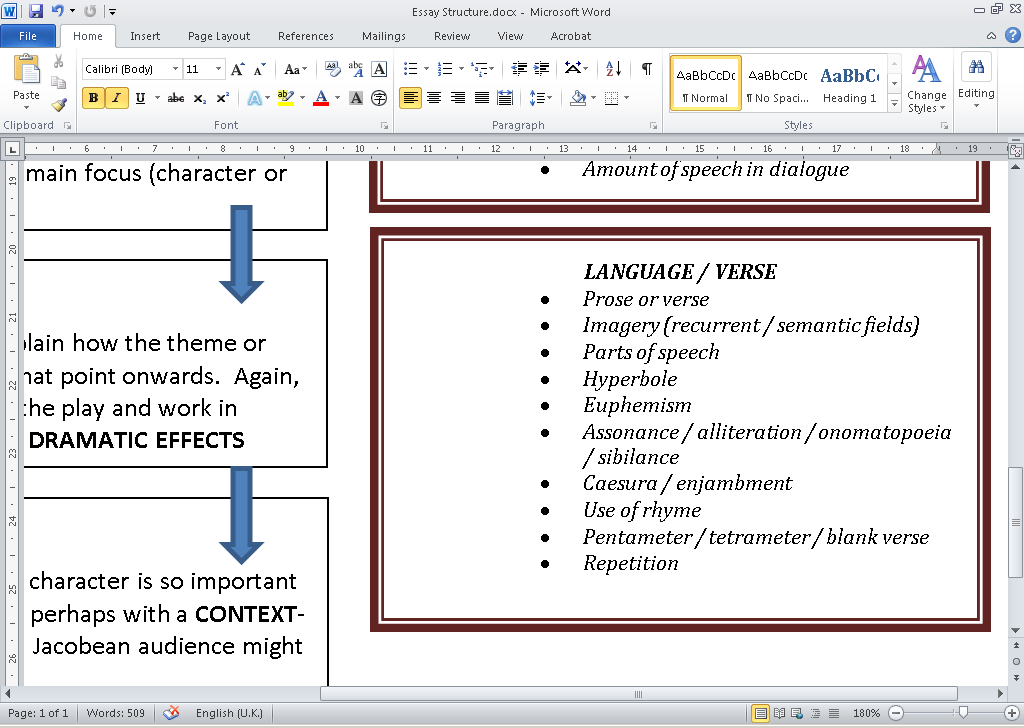 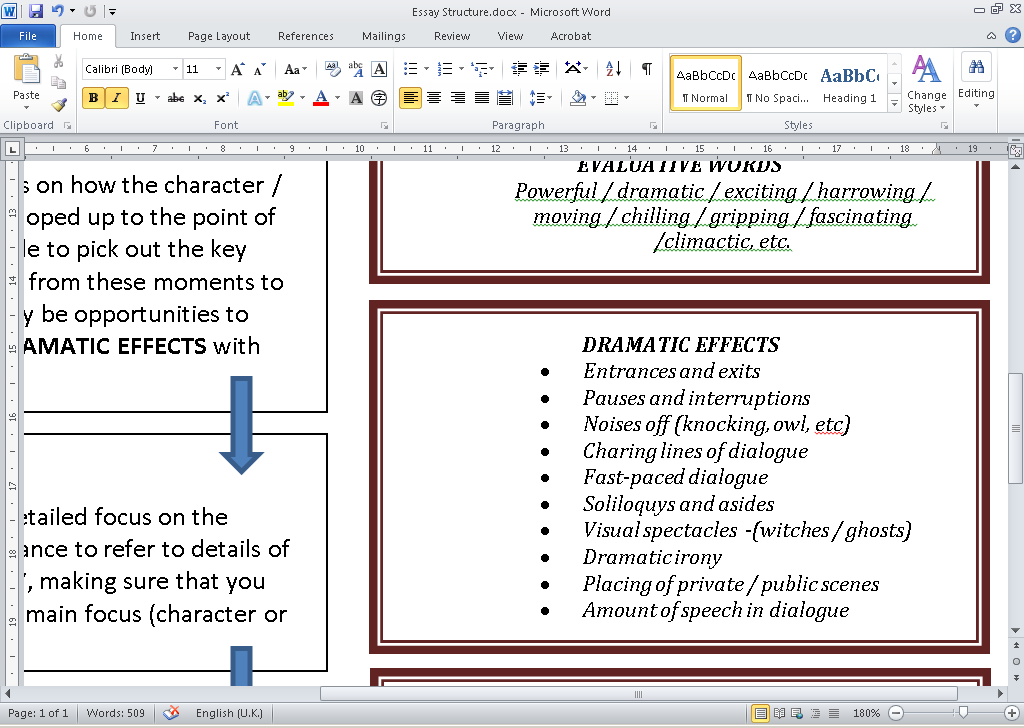 Possible THEMES
The Supernatural
Appearance and Reality
Ambition / Corruption / Power
Good vs Evil
Violence
Fate
Madness
Loyalty
Major CHARACTERS
Macbeth
Lady Macbeth
King Duncan 
Banquo
Macduff
Witches
_________
Malcolm
Lady Macduff
Fleance
‘Macbeth’ essay:
Suggested structure with examples
The 5-part essay – keep your eye on the main theme!
1. Introduction
Your first sentence should state the point in the play that the extract comes from (it comes before / after which other key events?  Your next sentence should say why the passage is important in terms of its connection to the theme or character.  Your third sentence should comment on an important aspect of CONTEXT with the passage and its link to theme /character.
1. Introduction
In this tense extract, Lady Macbeth has just received Macbeth’s letter which details the witches’ predictions; here, she summons evil supernatural powers to overcome her husband’s ‘human kindness’ and find the resolve to help him kill Duncan.  As the introduction to her character, the moment is an important one for the audience.  Indeed, Lady Macbeth’s powerful tone would be all the more surprising for a Jacobean audience, who would assume a more subservient tone from a wife is a patriarchal society.
Section 2: The Build-Up (if relevant)
Your next section should focus on how the character / theme in the question is developed up to the point of the extract.  You should be able to pick out the key moments, and use quotations from these moments to back up your ideas.  There may be opportunities to write about IMAGERY and DRAMATIC EFFECTS with these moments as well
Section 3: EXTRACT focus
You should then lead into a detailed focus on the extract.  This gives you the chance to refer to details of LANGUAGE and key IMAGERY, making sure that you relate back all the time to the main focus (character or theme) of the question.
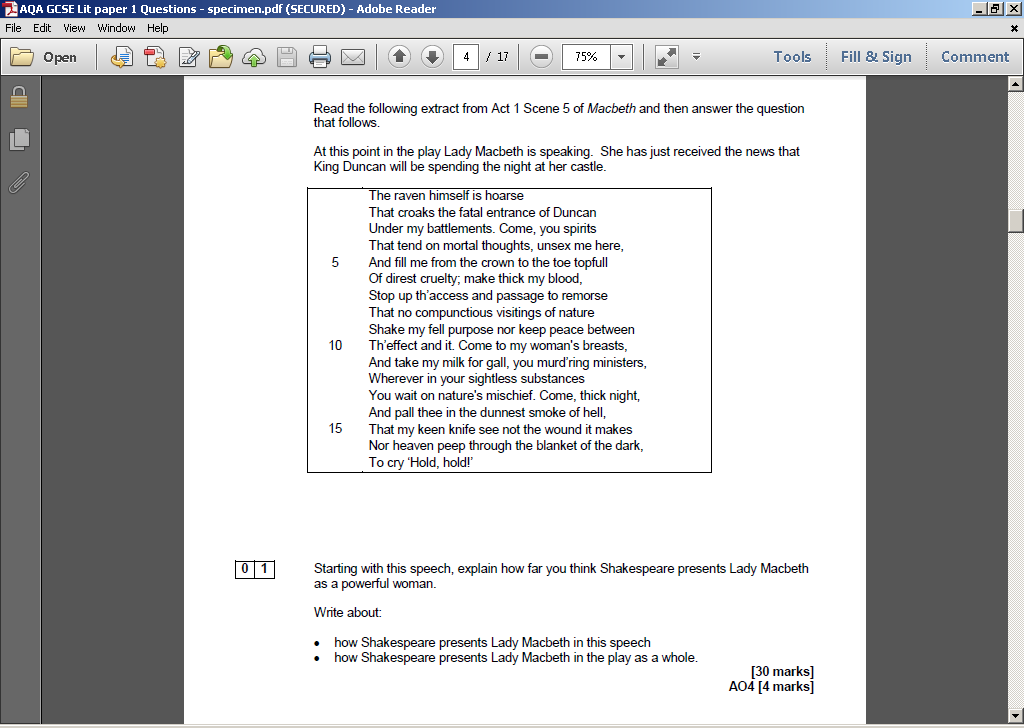 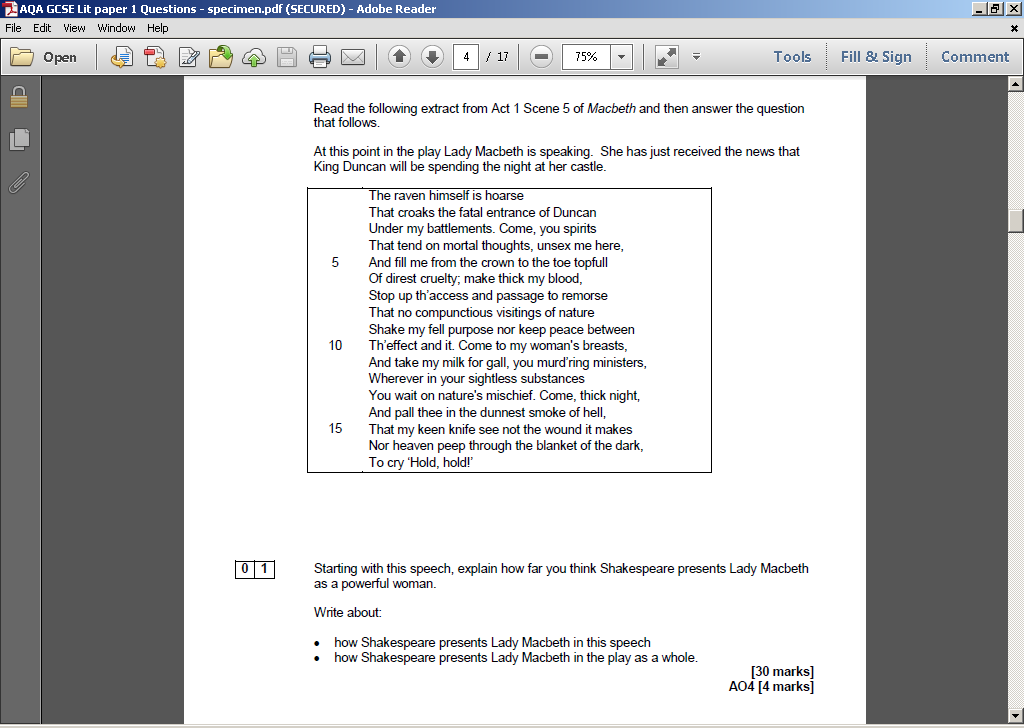 Section 3: EXTRACT focus
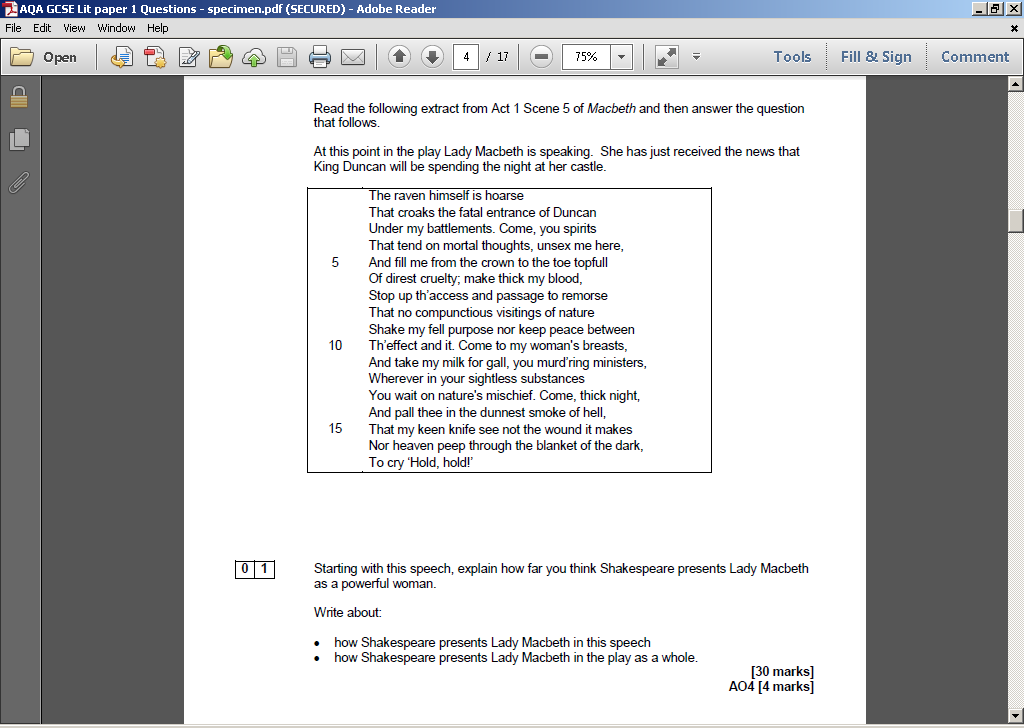 “The passage in question is packed full of chilling images of evil and violence.  Through series of powerful commands initiated through the repetition of the imperative ‘Come…’, she conjures a dark semantic field of nouns such as ‘blood’ , ‘hell’ , ‘knife’ and ‘cruelty’.  These serve not only to present a powerful character, and of her willingness to allow evil to invade her body.”
Section 4: The Aftermath
From the extract, go on to explain how the theme or character is developed from that point onwards.  Again, focus on specific moments in the play and work in references to LANGUAGE and DRAMATIC EFFECTS.  Also try to involve CONTEXT where relevant…
Section 5: Conclusion
State why the central theme / character is so important / fascinating for the audience, perhaps with a CONTEXT-related comment about why a Jacobean audience might respond differently.
Section 5: Conclusion
“With a fall from grace even more dramatic than her husband’s, the ‘fiend-like queen’ will always be a fascinating central character.  Her initial denial of guilt becomes her ultimate downfall as, in her attempts to support her husband, her initial power wanes and insanity results in the famous ‘sleepwalking scene’ in the final act.  In Shakespeare’s time (when the Gunpowder Plot was still fresh in the minds of the audience), her treachery towards a king chosen by God to rule Scotland would have been chilling; yet today, she remains a powerful and controversial dramatic character for the modern audience.”
think backwards  - essay structure
WRITING
PLANNING
INTRO
1. Identify the theme / character  in the question
How concept point features in extract
Topic sentence for concept point #1
How concept point features in wider text
2. Think through 3-4 conceptualised points about why the theme / character is important in the whole text.
How concept point features in extract
Topic sentence for concept point #2
3. Annotate the extract, looking for where your 3-4 points become significant – remember to highlight techniques  and their effect here also
How concept point features in wider text
How concept point features in extract
Topic sentence for concept point #3
How concept point features in wider text
4. Begin writing, sequencing as shown
How concept point features in extract
Topic sentence for concept point #4
Opportunities to write about language
How concept point features in wider text
Opportunities to write about structure / context
CONCLUSION
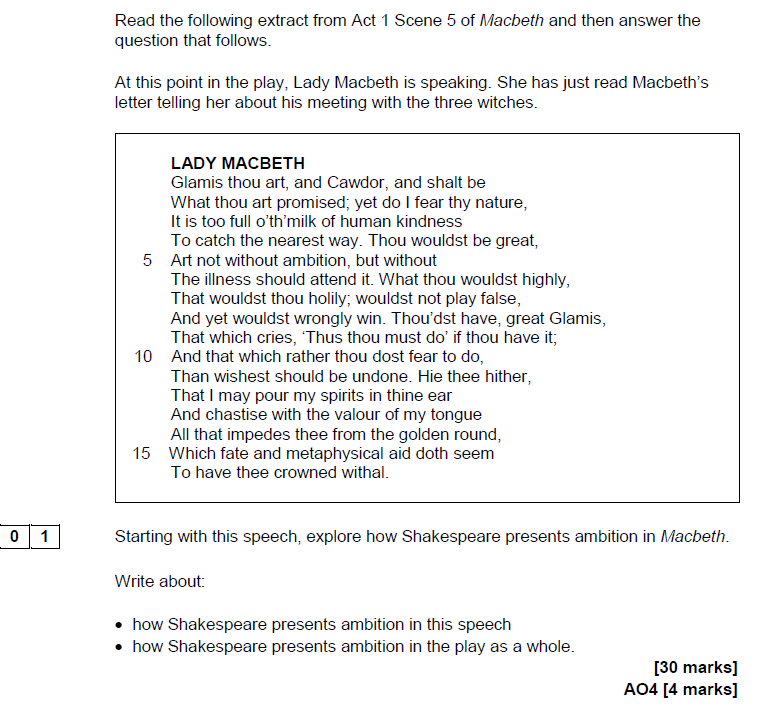 Conceptualised ideas about AMBITION

Ambition as Macbeth’s ‘hamartia’ in the tragic structure
Lady Macbeth as Macbeth’s crutch 
Associations between ambition and evil
Irony of having trappings of greatness whilst not being great
INTRO
‘art not without ambition’
hamartia
Tragic arc/ control
‘Hie thee hither…’
Lady Macbeth
How they move apart
“I may pour my spirits in thine ear”
Evil
Witches / Imagery / Banquo
“Golden round”
Irony
“Nought’s had / all’s spent”
CONCLUSION
Section B
‘The Strange Case of Dr Jekyll and Mr Hyde’
Context
CONTEXT
Stephenson’s interests in C19th Religion and Science
The relevance of Darwin’s ‘Theory of Evolution’ to the novella
Victorian ideas of Nature versus the Supernatural
Crime and Violence on the streets of London in the C19th
Role of women / servants in Victorian society
Double standard and hypocrisy in Victorian society
Victorian theories of physical appearance and personality
Themes
THEMES
The duality of human nature
Science
The unexplained / supernatural
The law
Nature
The presentation of C19th London
Language / Terminology
LANGUAGE 
Prose
Imagery (recurrent / semantic fields; metaphor / pathetic fallacy / simile)
Parts of speech
Hyperbole
Tricolon
Euphemism
Assonance / alliteration / onomatopoeia / sibilance
Repetition
Exclamatory / imperative
Sentence length for effect
Perspective / voice
Epistolary / narrative form 
Structure
Read the following extract from Chapter 9 and then answer the question that follows. 
In this extract, Lanyon describes witnessing Hyde’s transformation back to Jekyll

(extract) 

Starting with this extract, how does Stevenson present the horror of a character’s transformation in the novel?
A typical question:
"And now," said he, "to settle what remains. Will you be wise? will you be guided? will you suffer me to take this glass in my hand and to go forth from your house without further parley? or has the greed of curiosity too much command of you? Think before you answer, for it shall be done as you decide. As you decide, you shall be left as you were before, and neither richer nor wiser, unless the sense of service rendered to a man in mortal distress may be counted as a kind of riches of the soul. Or, if you shall so prefer to choose, a new province of knowledge and new avenues to fame and power shall be laid open to you, here, in this room, upon the instant; and your sight shall be blasted by a prodigy to stagger the unbelief of Satan." 

"Sir," said I, affecting a coolness that I was far from truly possessing, "you speak enigmas, and you will perhaps not wonder that I hear you with no very strong impression of belief. But I have gone too far in the way of inexplicable services to pause before I see the end." 

"It is well," replied my visitor. "Lanyon, you remember your vows: what follows is under the seal of our profession. And now, you who have so long been bound to the most narrow and material views, you who have denied the virtue of transcendental medicine, you who have derided your superiors -- behold!" 

He put the glass to his lips and drank at one gulp. A cry followed; he reeled, staggered, clutched at the table and held on, staring with injected eyes, gasping with open mouth; and as I looked there came, I thought, a change -- he seemed to swell -- his face became suddenly black and the features seemed to melt and alter -- and the next moment, I had sprung to my feet and leaped back against the wall, my arms raised to shield me from that prodigy, my mind submerged in terror. 

"O God!" I screamed, and "O God!" again and again; for there before my eyes -- pale and shaken, and half fainting, and groping before him with his hands, like a man restored from death -- there stood Henry Jekyll!
The 5-part essay – keep your eye on the main theme!
1. Introduction
Your first sentence should state the point in the novella that the extract comes from (it comes before / after which other key events?  Your next sentence should say why the passage is important in terms of its connection to the theme or character.  Your third sentence should comment on an important aspect of CONTEXT with the passage and its link to theme /character.
1. Introduction
As one of the most important moments in the book, this extract contains the thrilling revelation that Stevenson has held off for so long: the central terrifying transformation of Hyde back to Dr Jekyll.  This idea of duality is crucial within the deeper concerns of the text. Also, as the most important of the other significant transformations within in the novella, the element of complete surprise for Stevenson’s Victorian audience would have been huge.
Section 2: The Build-Up (if relevant)
Your next section should focus on how the character / theme in the question is developed up to the point of the extract.  You should be able to pick out the key moments, and use quotations from these moments to back up your ideas.  There may be opportunities to write about IMAGERY and DRAMATIC EFFECTS with these moments as well
Section 2: The Build-Up (if relevant)
You could explore:
Utterson as a consistent guide against other changing / transforming characters
Jekyll’s transformation between chapters 3 and 7
Lanyon’s change within chapter 6  and how these are structured through the text differently
Clues leading to the central transformation
Section 3: EXTRACT focus
You should then lead into a detailed focus on the extract.  This gives you the chance to refer to details of LANGUAGE and key IMAGERY, making sure that you relate back all the time to the main focus (character or theme) of the question.
"And now," said he, "to settle what remains. Will you be wise? will you be guided? will you suffer me to take this glass in my hand and to go forth from your house without further parley? or has the greed of curiosity too much command of you? Think before you answer, for it shall be done as you decide. As you decide, you shall be left as you were before, and neither richer nor wiser, unless the sense of service rendered to a man in mortal distress may be counted as a kind of riches of the soul. Or, if you shall so prefer to choose, a new province of knowledge and new avenues to fame and power shall be laid open to you, here, in this room, upon the instant; and your sight shall be blasted by a prodigy to stagger the unbelief of Satan." 

"Sir," said I, affecting a coolness that I was far from truly possessing, "you speak enigmas, and you will perhaps not wonder that I hear you with no very strong impression of belief. But I have gone too far in the way of inexplicable services to pause before I see the end." 

"It is well," replied my visitor. "Lanyon, you remember your vows: what follows is under the seal of our profession. And now, you who have so long been bound to the most narrow and material views, you who have denied the virtue of transcendental medicine, you who have derided your superiors -- behold!" 

He put the glass to his lips and drank at one gulp. A cry followed; he reeled, staggered, clutched at the table and held on, staring with injected eyes, gasping with open mouth; and as I looked there came, I thought, a change -- he seemed to swell -- his face became suddenly black and the features seemed to melt and alter -- and the next moment, I had sprung to my feet and leaped back against the wall, my arms raised to shield me from that prodigy, my mind submerged in terror. 

"O God!" I screamed, and "O God!" again and again; for there before my eyes -- pale and shaken, and half fainting, and groping before him with his hands, like a man restored from death -- there stood Henry Jekyll!
Section 3: EXTRACT focus
You could focus on:
Repetition and use of tricolon / rule of three  for effect
Sensationalist language of Hyde – questions and exclamations
Dramatic, physical  verbs – screamed, leapt, sprung
Gothic vocabulary (abstract nouns) – terror, death , soul
Context – presentation of science (transcendental medicine) in this extract
Section 4: The Aftermath
From the extract, go on to explain how the theme or character is developed from that point onwards.  Again, focus on specific moments in the play and work in references to LANGUAGE and DRAMATIC EFFECTS.  Also try to involve CONTEXT where relevant…
Section 4: The Aftermath
With this question, it’s interesting to explore the structure – that although the central purpose has been revealed, we don’t yet know the backstory.  Stevenson cleverly reveals this through two letters that he has introduced in the book earlier.  This also allows him to explore difference narrative voices (hence to intensify the horror of the transformation)  with which to close the novel.
Section 5: Conclusion
State why the central theme / character is so important / fascinating for the audience, perhaps with a CONTEXT-related comment about why  Victorian readers might respond differently.
Section 5: Conclusion
“Ultimately, even experiencing the harrowing transformations in Lanyon and Jekyll earlier in the book cannot prepare us for the highly dramatic one described physically in Chapter 8.  Through this climatic moment in the book, Stevenson’s vivid prose acts as a dire warning of the fearful consequences of playing God with the human condition. This, perhaps could be even more chilling to a Victorian audience that stood on the threshold of new ventures into science, medicine, and the exploration of the human mind.
5
Lit Paper 1
Exam Hacks
1. Work ‘judgment adjectives’ into the first three words of your intro and conclusion
Instead of writing ‘This extract’, write ‘This thrilling extract’ 
Instead of writing ‘In conclusion’, write ‘The fascinating theme  / character of …’
Think of appropriate judgement adjectives for Macbeth: haunting / harrowing / exciting / gripping / dynamic / heart-stopping / gruelling / tragic, etc.
2. Think ‘rule of three’ for context
Work a contextual reference into:

your introduction
your extract focus
your conclusion

Think about how these will be relevant to the question focus before you start writing the essay
3. Double Up for Context!
Whenever considering audience reaction, double up your point to explore how a Jacobean / Victorian audience might see things differently in terms of:

Their attitude to a monarch
Religious and superstitious beliefs
Attitudes towards a woman’s role
4. Substitute! Names for quotations
Instead of ‘Macbeth’, write ‘brave Macbeth’ / ‘king hereafter’ / ‘abhorred tyrant’ / ‘hell-hound’/ ‘butcher’

Instead of ‘Lady Macbeth’, write ‘honoured hostess’ /  ‘dearest chuck’ / ‘fiend-like queen’

Instead of ‘witches’, write ‘midnight hags’!
5. Show your examiner signposts!
When writing about LANGUAGE and STRUCTURE, use the words language and structure!
Work in the terminology – but work it in well!
Make sure that you refer to it being a PLAY / NOVEL(LA) that is watched / read by AN AUIDIENCE / READER at least once!
Make sure that you mentioned the writer’s name in the intro / conclusion